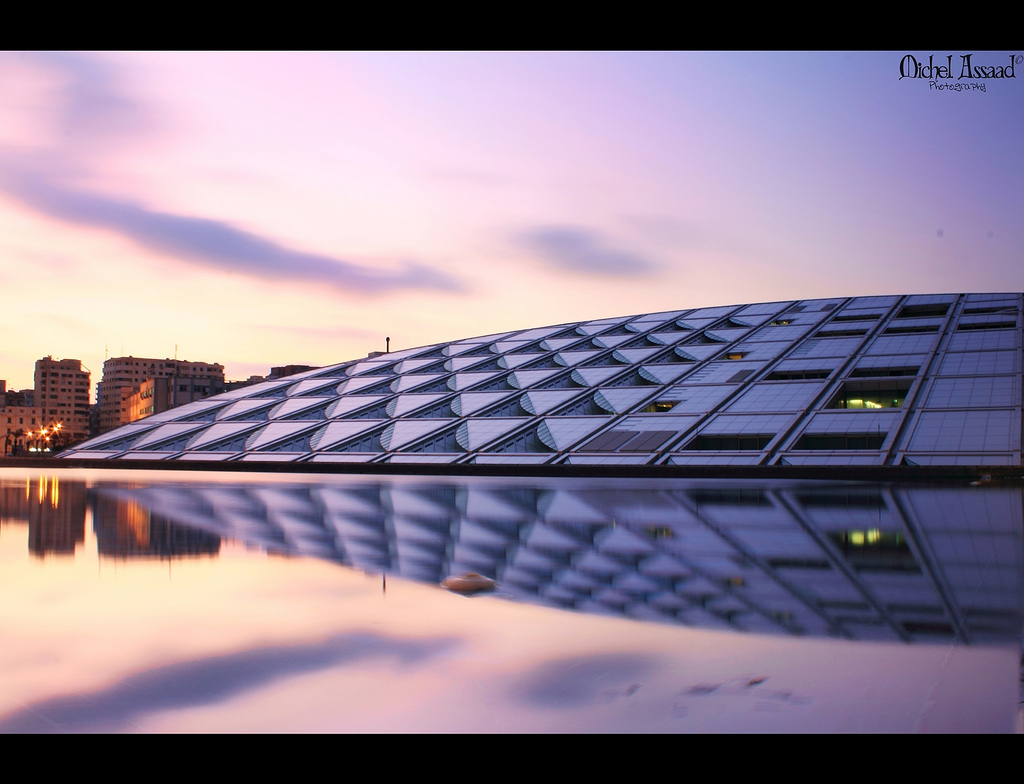 Świt wielojęzycznej nauki
Biblioteka Aleksandryjska
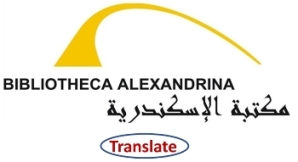 [Speaker Notes: Świt wielojęzycznej nauki. Biblioteka z Aleksandrii wykład Ron LaPorte oryginalny plik dostępny na http://www.pitt.edu/~super7/56011-57001/56121.ppt 

Aby uzyskać tłumaczenie tego wykładu w innych 50 + językach, należy pobrać
Microsoft Presentation Translator (dodatek Power Point), który tłumaczy całą prezentację w ponad 60 językach i może zostać pobrany na:
https://microsofttranslator.uservoice.com/knowledgebase/articles/1159792-presentation-translator-how-do-i-use-this-to-tra  
Tekst w obrazach włączone do prezentacji nie przetłumaczone, ale może tłumaczyć je przez inne aplikacje Translator jako
Google Translator aplikacji:
 
https://play.google.com/store/apps/details?id=com.google.android.apps.translate&hl=en]
Biblioteka metod badawczych BA Serageldin
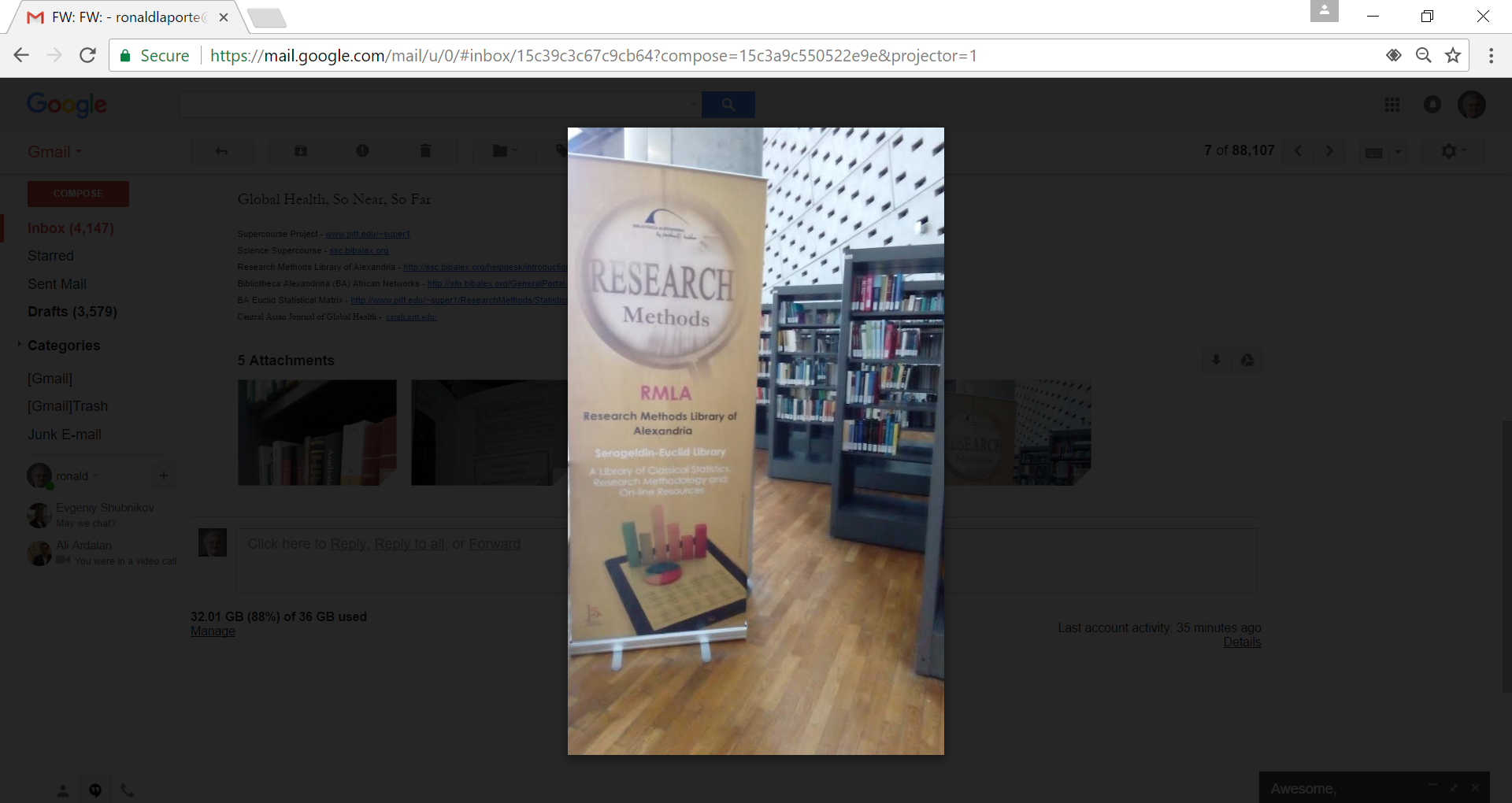 > 1 000 000 wiadomości e-mail
14 000 metody badawcze książki
Nauczanie 60 000 000 studentów
Największa na świecie Biblioteka metod badawczych
Największa na świecie naukowa Biblioteka PowerPoint
Największy na świecie nauczyciel globalnych metod zdrowotnych i badawczych
Twórcy wielojęzycznej nauki
[Speaker Notes: Biblioteka metod badawczych BA Serageldin


> 1 000 000 wiadomości e-mail
14 000 metody badawcze książki
Nauczanie 60 000 000 studentów
Największa na świecie Biblioteka metod badawczych
Największa na świecie naukowa Biblioteka PowerPoint
Największy na świecie nauczyciel globalnych metod zdrowotnych i badawczych
Twórcy wielojęzycznej nauki]
3% publikacji z
Kraje rozwijające się
80% ludności świata
Populacji
Publikacje
Potrzeba naukowego kapitału własnego
[Speaker Notes: 3% publikacji z  
Kraje rozwijające się  
80% ludności świata

Potrzeba naukowego kapitału własnego]
Problem
6500 języki na świecie
1 Język nauki (angielski)
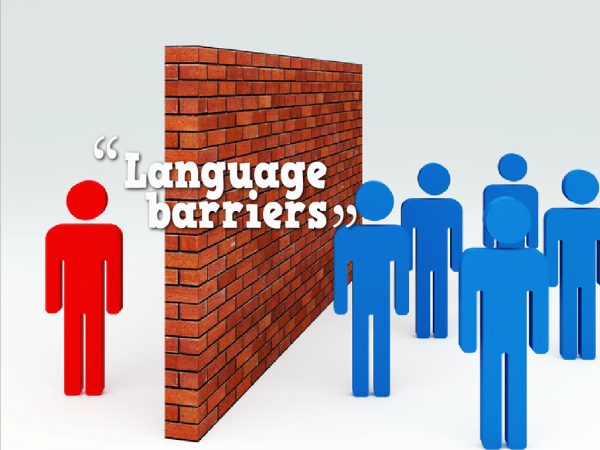 [Speaker Notes: Problem

6500 języki na świecie
1 Język nauki (angielski)

"Bariery językowe"]
Wyobraźnia jest ważniejsza od wiedzy. Albert Einsteina




Z. w. w. w. i... Rosyjski
 الخيال أك, ر أهمية من المعرفةArabski
想象力比知识更重要 Chiński
L'imagination Est Plus ważne que la: connaissance (francuski)
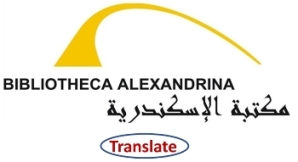 Przetłumacz przycisk na 103 języków
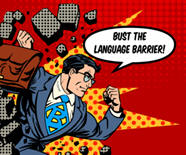 [Speaker Notes: Wyobraźnia jest ważniejsza od wiedzy. Albert Einsteina

Przetłumacz przycisk na 103 języków

Jak utworzyć tłumaczenie Button na swojej stronie internetowej http://www.pitt.edu/~super1/How%20to%20create%20Multilingual%20Translation%20Button.htm]
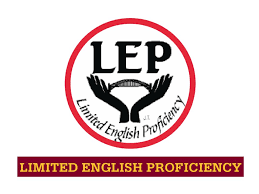 "Tytuł VI Ustawa o prawach obywatelskich 1964 wymaga od beneficjentów Federalnej pomocy finansowej podjęcia rozsądnych kroków w celu uczynić ich programów, usług i działań przez kwalifikujące się osoby z ograniczona znajomość języka angielskiego"
[Speaker Notes: Ograniczona znajomość języka angielskiego (LEP)

"Tytuł VI Ustawa o prawach obywatelskich 1964 wymaga od beneficjentów Federalnej pomocy finansowej podjęcia rozsądnych kroków w celu uczynić ich programów, usług i działań przez kwalifikujące się osoby z ograniczona znajomość języka angielskiego"]
Zespół Bibliotheca Alexandrina
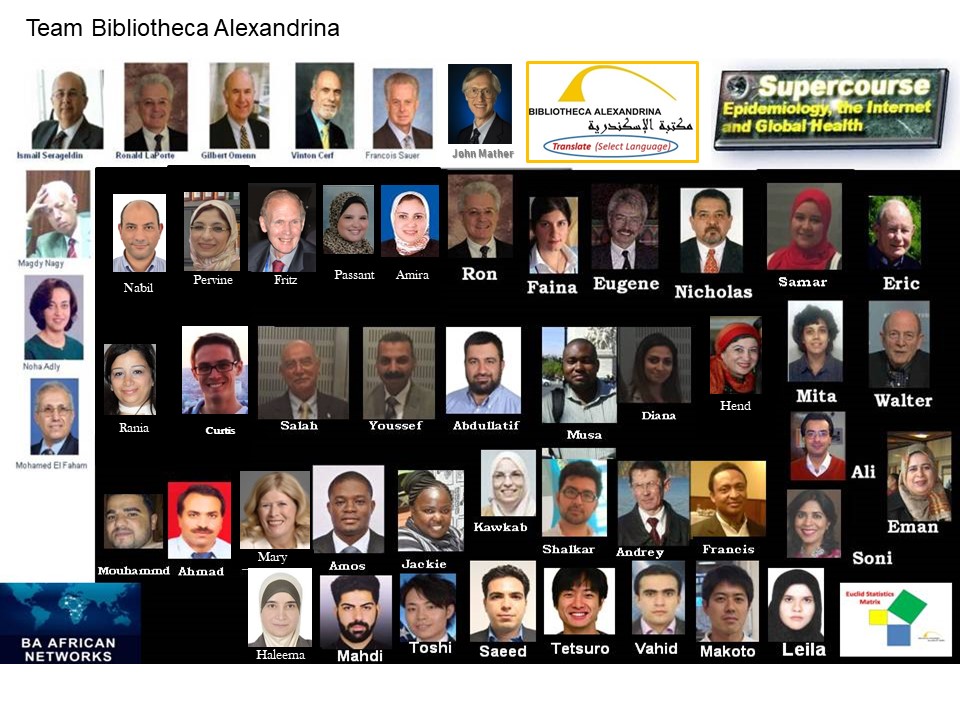 [Speaker Notes: Zespół Bibliotheca Alexandrina


Można to zrobić tylko z niezwykłym globalnym zespołem.  Eksperci z Egiptu, Indii, Iranu, Japonii, Kenii, Kazachstanu, Meksyku, Nigerii, USA i wielu innych krajów rozbiły się, aby to się stało. Te wspaniałe ludzie ofiarowali swój czas i wysiłek, aby uczynić niemożliwe stało.

"Zawsze wydaje się niemożliwe, dopóki nie zostanie zrobione" (Mandela)

"Nigdy nie wierzę, że niewielu ludzi opiekuńczych nie może zmienić świata.  Dla, rzeczywiście, to wszystko, co kiedykolwiek "(Mead)

Supercourse Project- www.pitt.edu/~super1 
Nauka Supercourse- ssc.bibalex.org  
Central Asian Journal of Global Health- cajgh.pitt.edu 
Metody badawcze Biblioteka Aleksandryjska- http://ssc.bibalex.org/helpdesk/introduction.jsf 
Bibliotheca Alexandrina (BA) sieci afrykańskie- http://afn.bibalex.org/GeneralPortal.aspx 
Statystyczna matryca Euclid- http://www.pitt.edu/~super1/ResearchMethods/StatisticsMatrix.htm  
Biblioteka Serageldin-Euclid- http://www.pitt.edu/~super1/ResearchMethods/SerageldinEuclidLibrary.htm  
 BAIFA resourse Sharing Service- https://bibalex.org/baifa/en/page/resourcesharingservice#BA Serageldin Library 
Tłumacz Google- https://translate.google.com/
Microsoft Translator- https://www.microsoft.com/en-us/translator/
Wielojęzyczne Supercourse- www.pitt.edu/~super1/MultilingualSupercourse.html]